WELCOME TO NHS
Submit Service Hours Here
@bhsnhs23
Please sign in at the table closest to the door
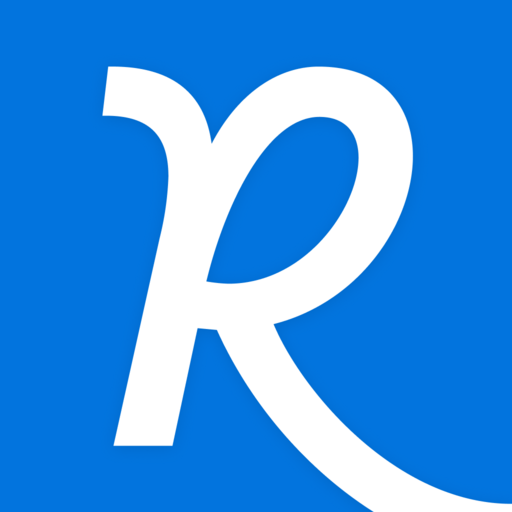 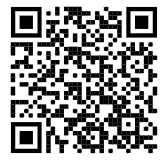 WELCOME TO NHS!
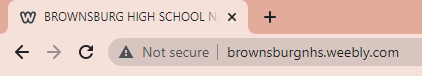 NHS Meeting Dates
December 1st 
(grab-and-go breakfast)
January 26th
February 23rd
April 13th
Visit our website www.brownsburgnhs.weebly.com for contact information, hour submission, meeting PowerPoints, and more






Make sure to join the NHS remind @bhsnhs23
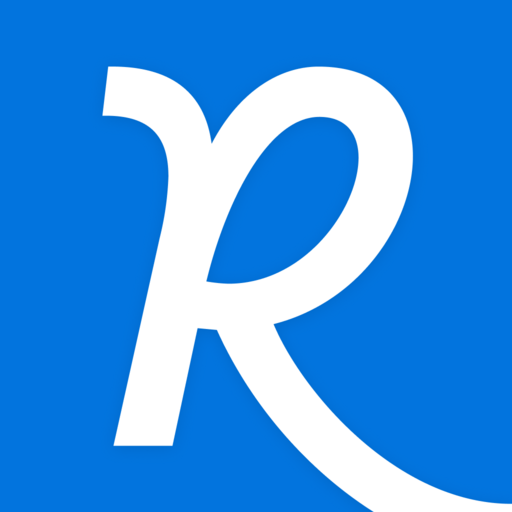 UPCOMING OPTIONAL EVENTS
Festival of TreesMonday 11/21 and Saturday 12/3
Various AM and PM Shifts


BHS Madrigal Dinner Kitchen VolunteersFriday 12/8 and Saturday 12/10
4:00-9:30pm
Event sign ups and information are on the NHS Remind @bhsnhs23
SECRETARIES
Please make sure you are submitting hours through the hour submission links on the NHS website
http://brownsburgnhs.weebly.com/hour-submissions.html

There is a separate link for submitting tutoring hours
FUNDRAISING
December Bake Sale
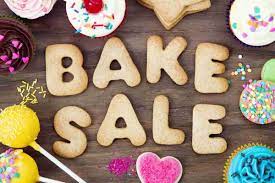 We will be having a bake sale during the varsity basketball game on Friday, December 2nd

We are asking for members to bring in nut-free individually packaged items to be sold during the basketball game. Homemade items are allowed, but they must be individually packaged. 

Suggested treats: Chocolate Chip/M&M Cookies, Rice Krispy Treats, Sugar Cookies, Brownies, Muffins, Chocolate or Vanilla Cupcakes

There will be a sign up genius posted on the NHS remind within the next few weeks to sign up to bring in treats
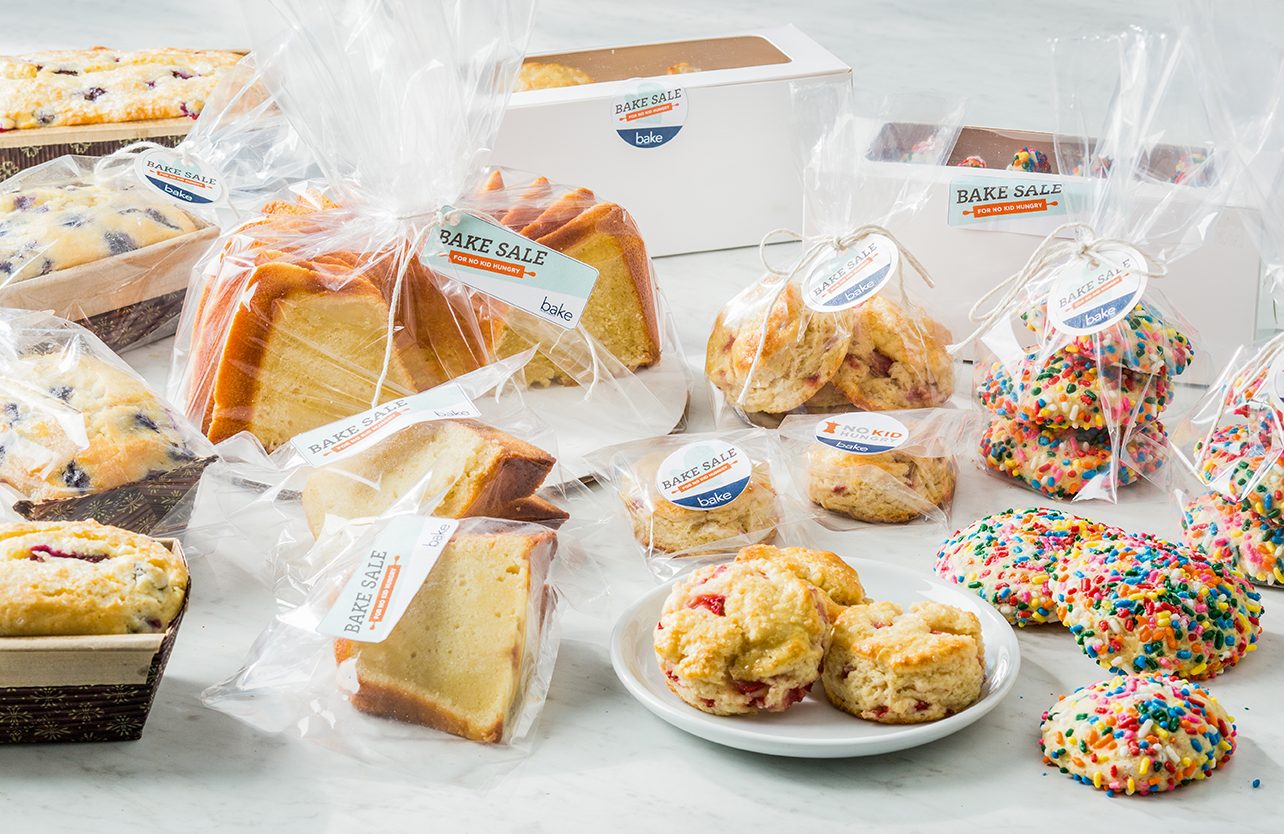 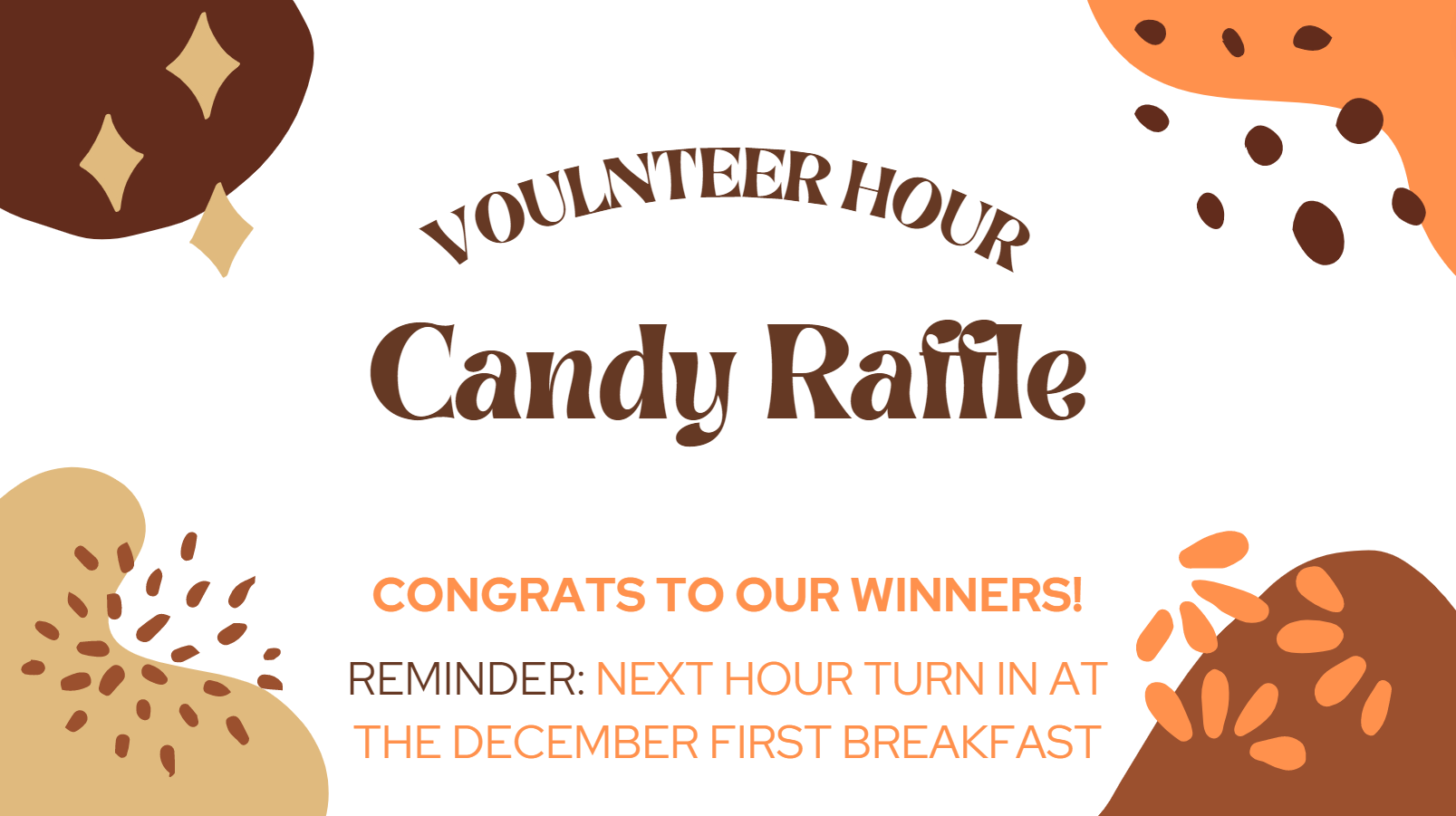 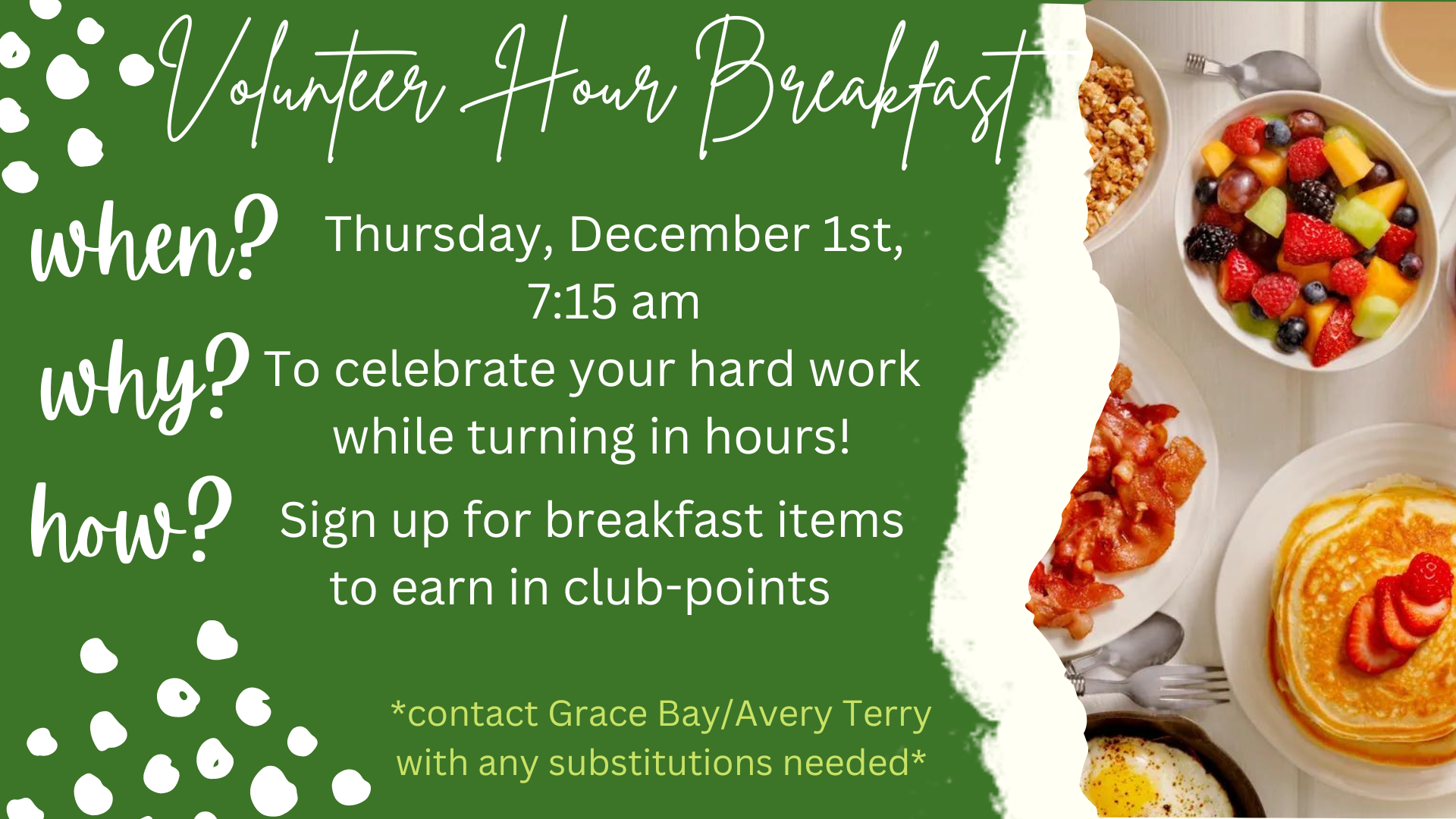 Food items can be brought in from November 7th to November 15th 

Every NHS member is required to bring in two items. You will receive a paper TODAY that your first period teacher will sign to verify that you brought in your two cans. 

We will need 8-10 volunteers every morning to help collect cans. You can earn one in-club point by volunteering each morning. Sign up using the QR code below.

For every five additional cans you bring in, you will receive one in-club point
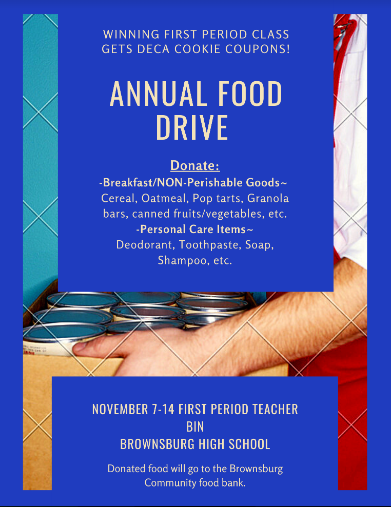 Club Service Project:  Food Drive
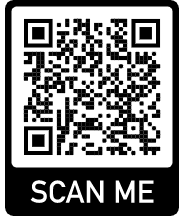 TEACHER APPRECIATION
Soda Can Drive - Thank you!!
Thank you to everyone who brought in cans for the soda can drive

Your in-club points from bringing in cans should be updated within the next few days

Stay tuned for upcoming teacher appreciation projects
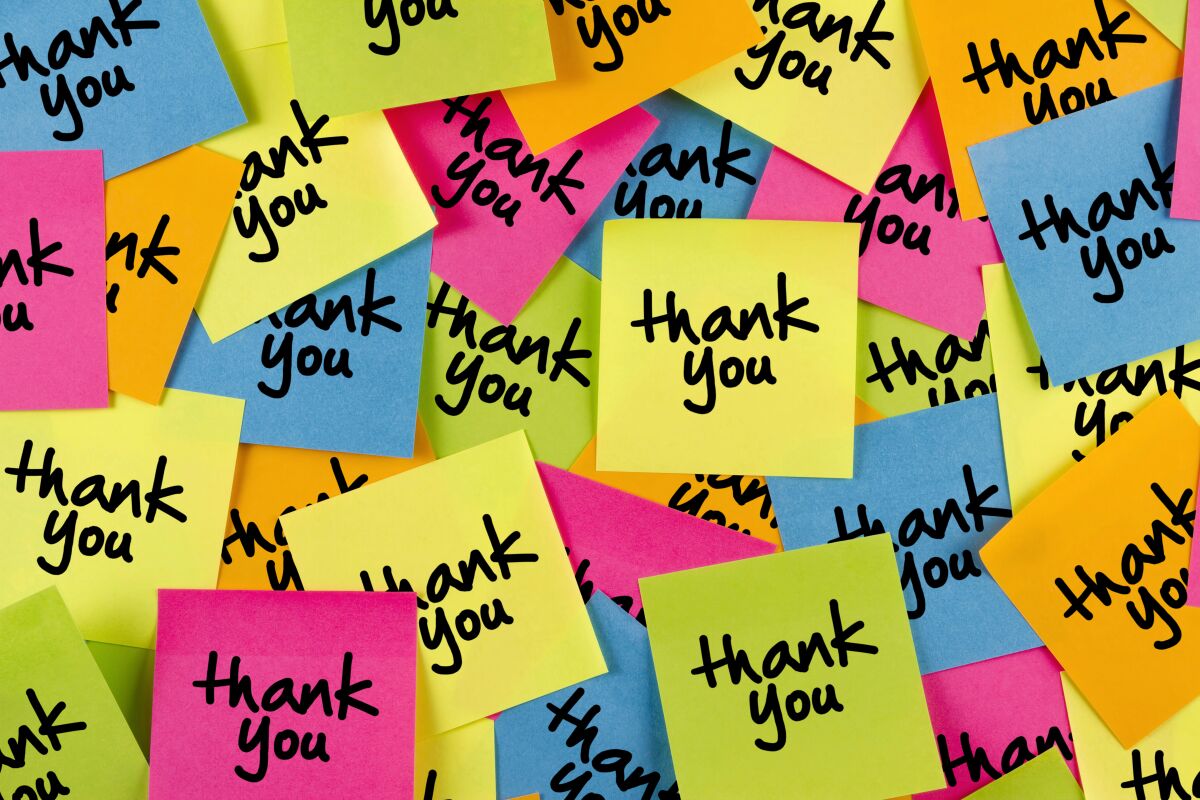 Any Questions?(Next meeting - January 26)
Submit Service Hours Here
Food Drive AM Help Sign-Up
@bhsnhs23
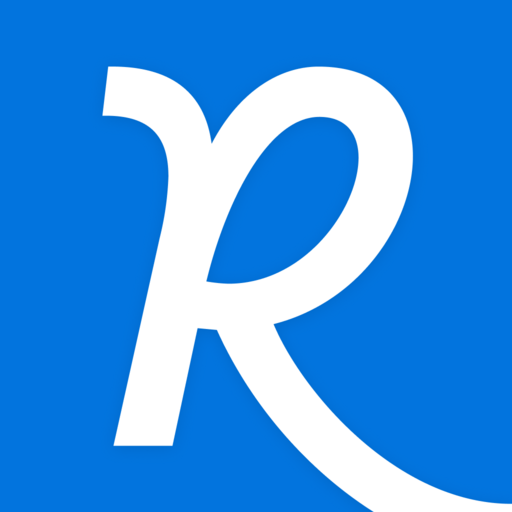 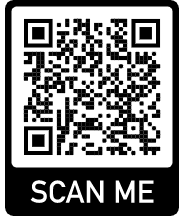 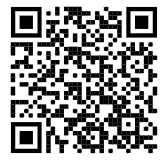